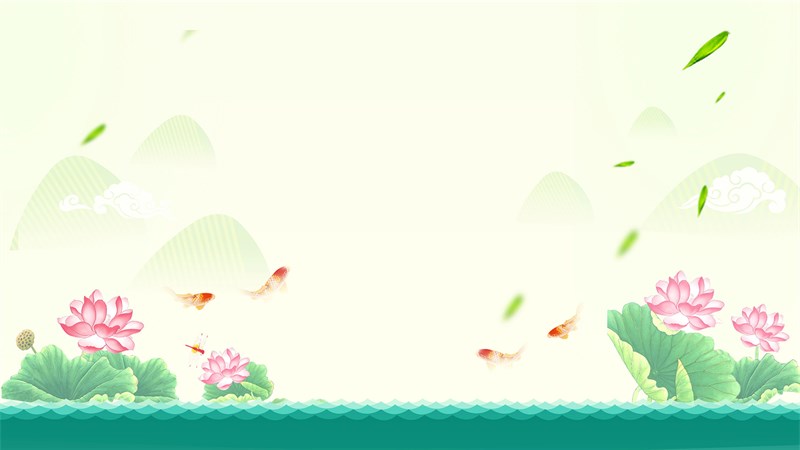 UÛY BAN NHAÂN DAÂN HUYỆN CỦ CHI
TRƯỜNG TIỂU HỌC TRUNG LẬP HẠ
Moân: TIEÁNG VIEÄT
(Tuaàn 8)
Ñoà chôi – Troø chôi
CHUÛ ÑEÀ 8
Baøi 2:
oâi   ôi
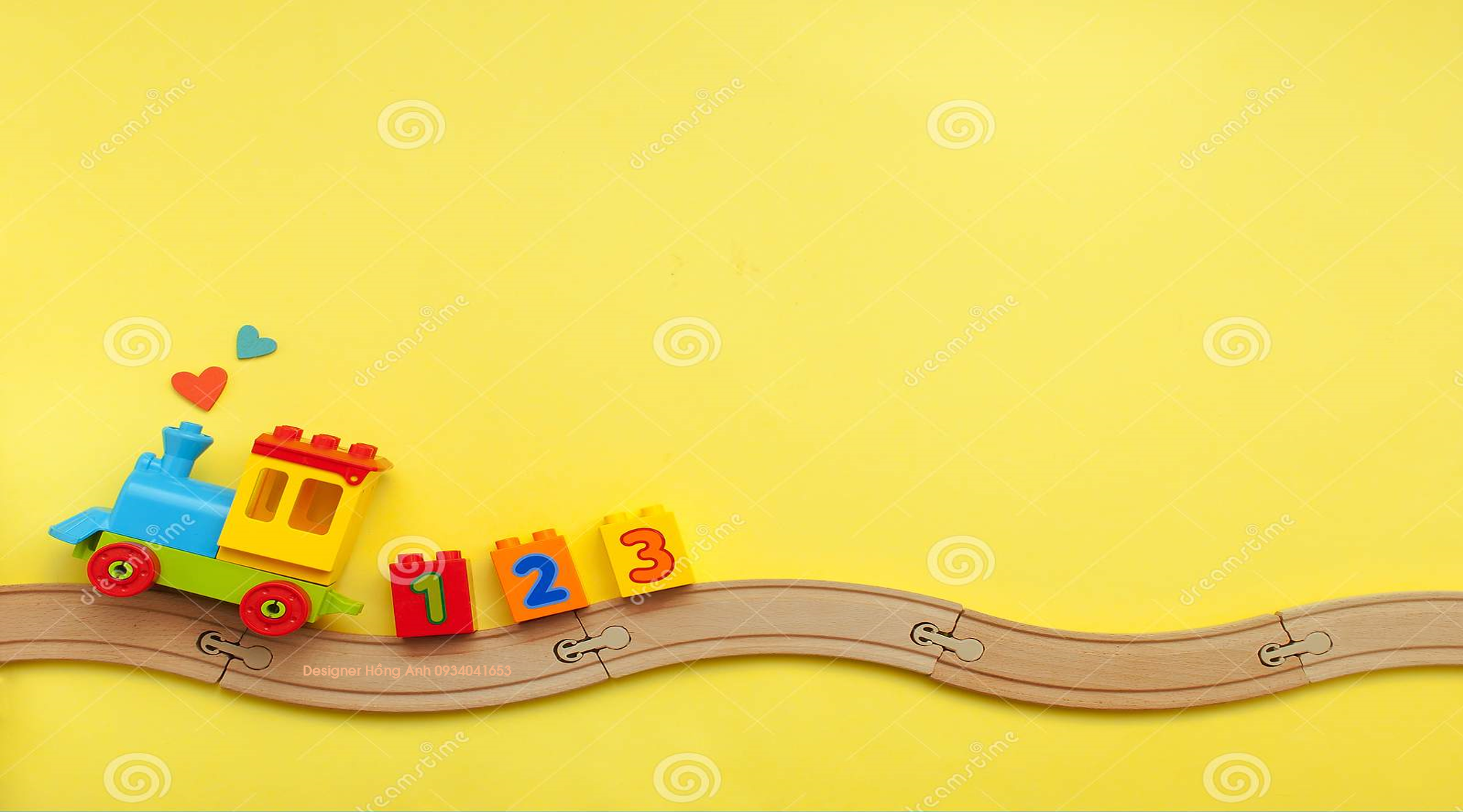 TIEÁT 1
TIEÁT 2
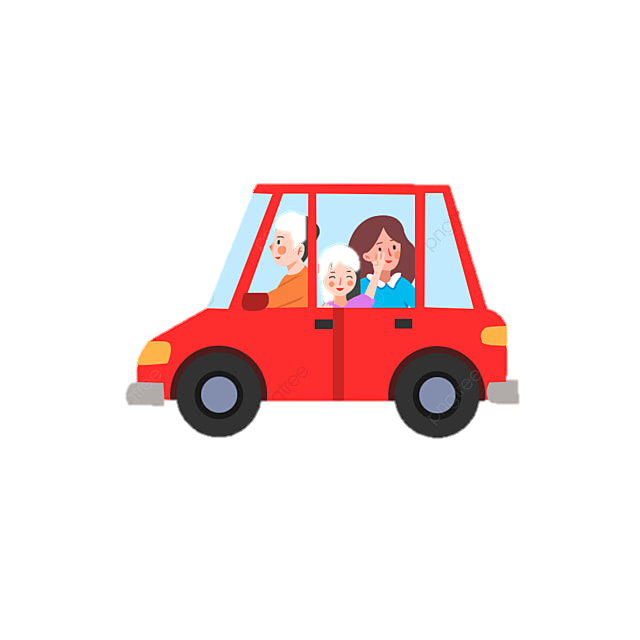 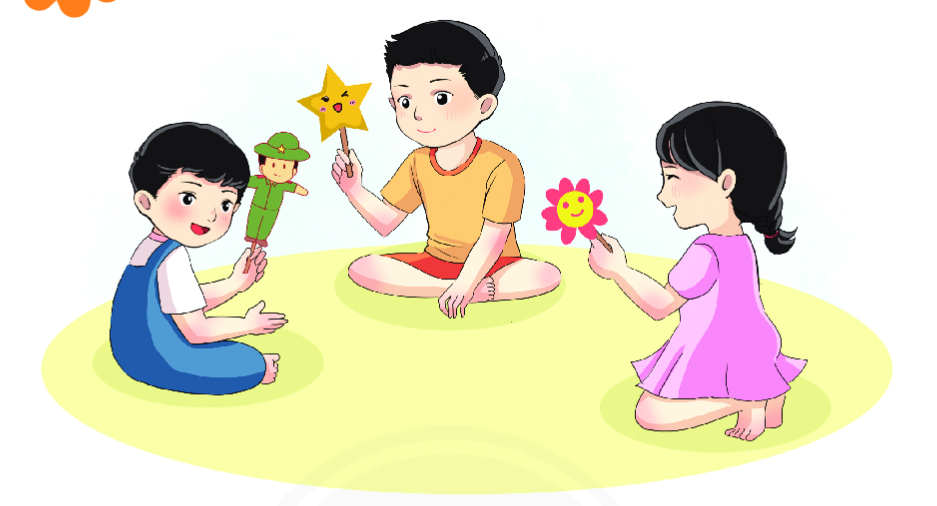 ngoâi sao
chôi roái que
boä ñoäi
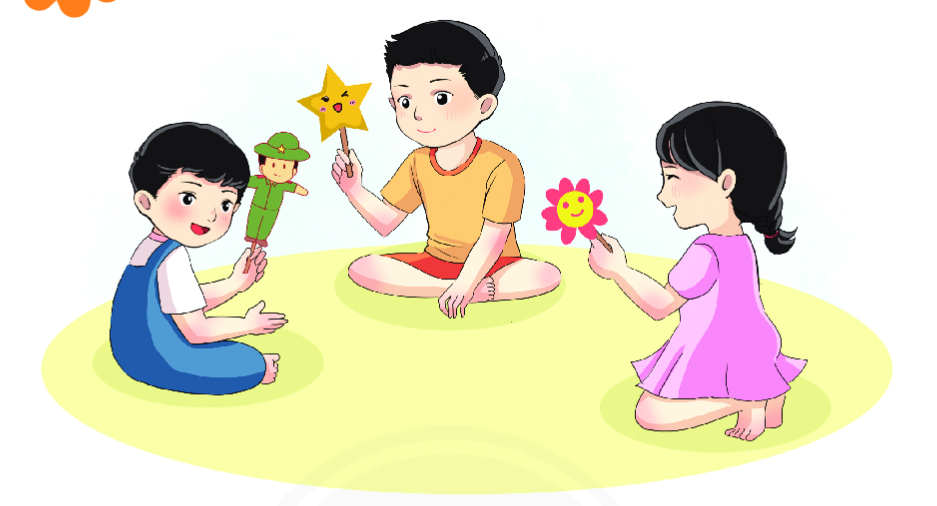 ngoâi sao
oâi
ôi
oâi
chôi roái que
oâi
boä ñoäi
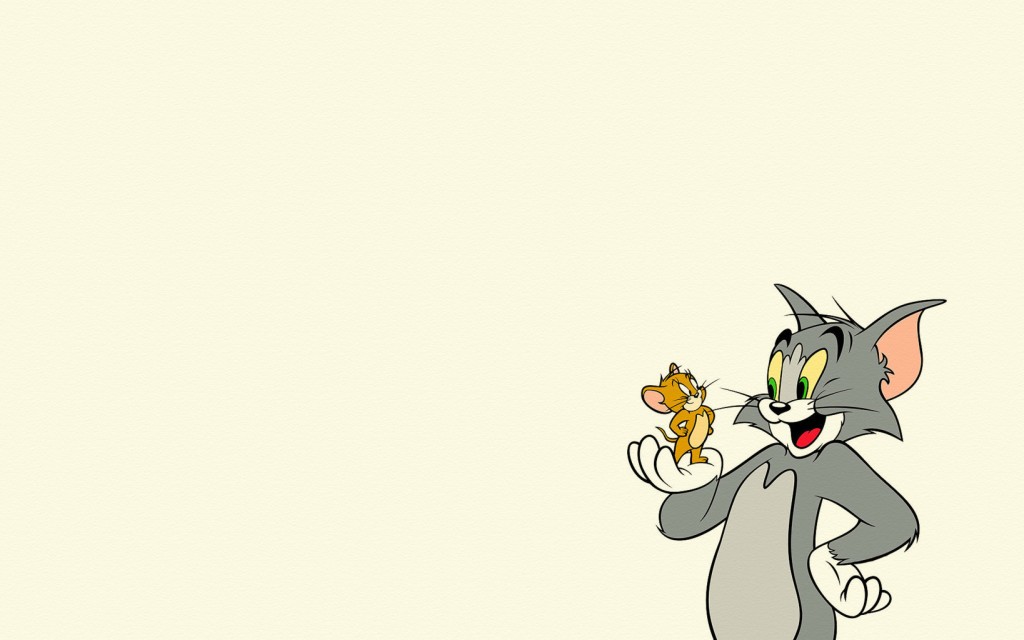 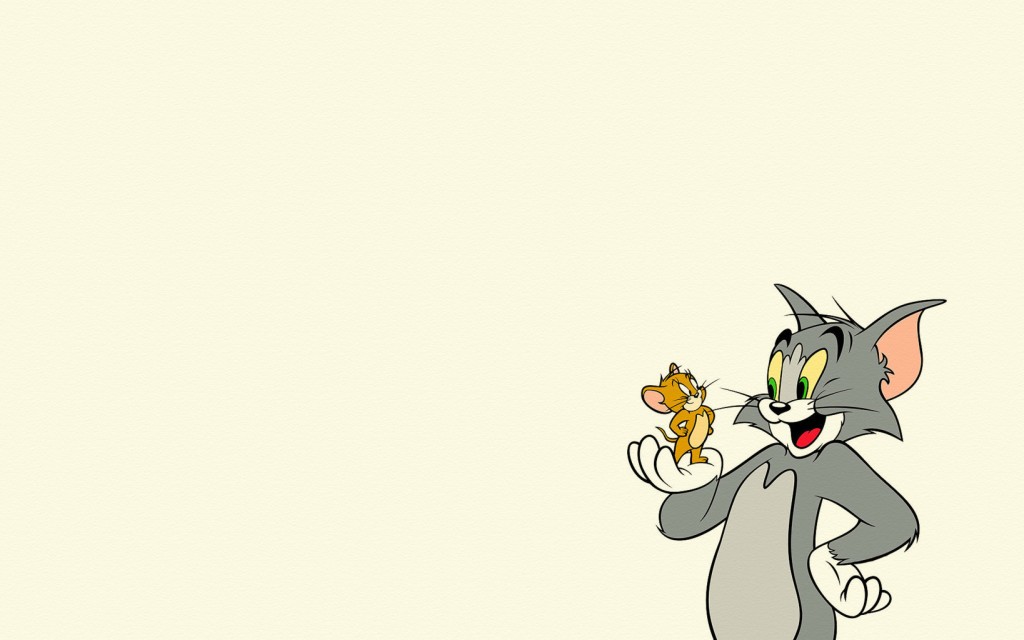 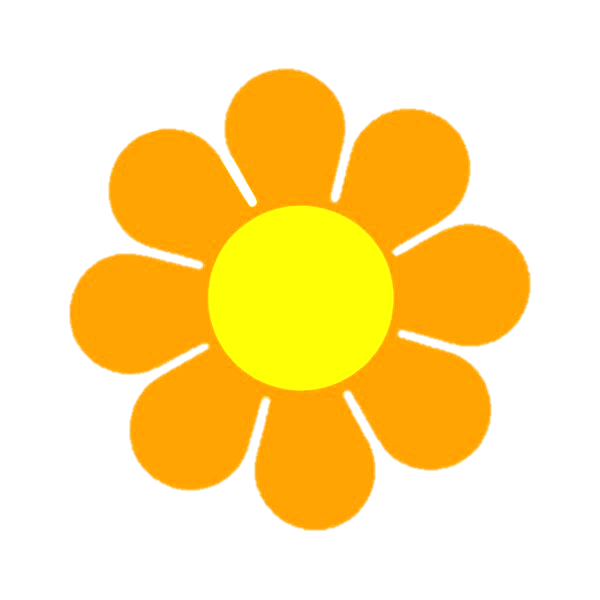 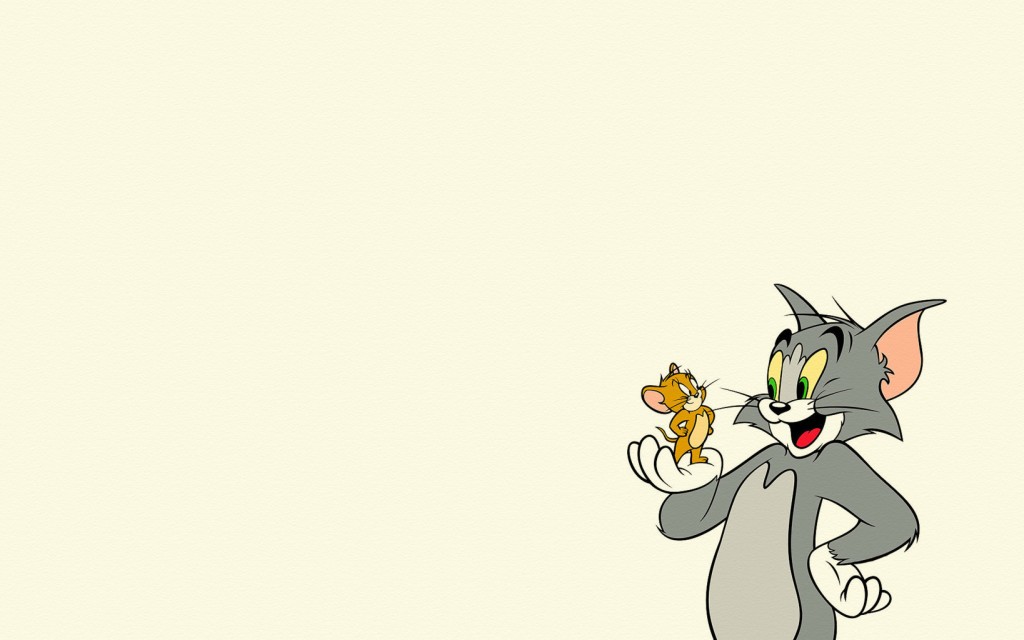 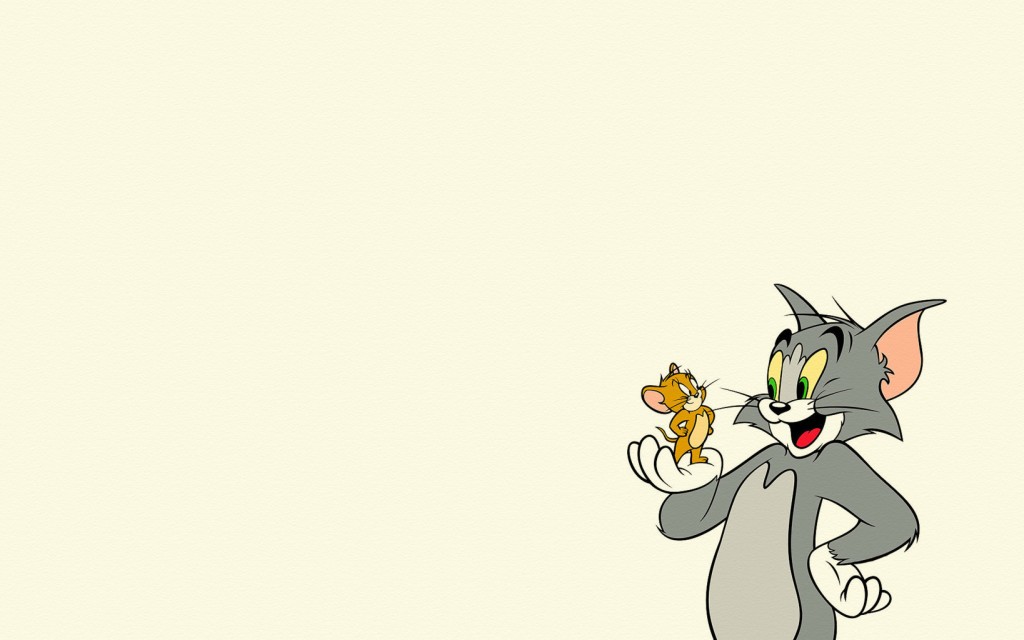 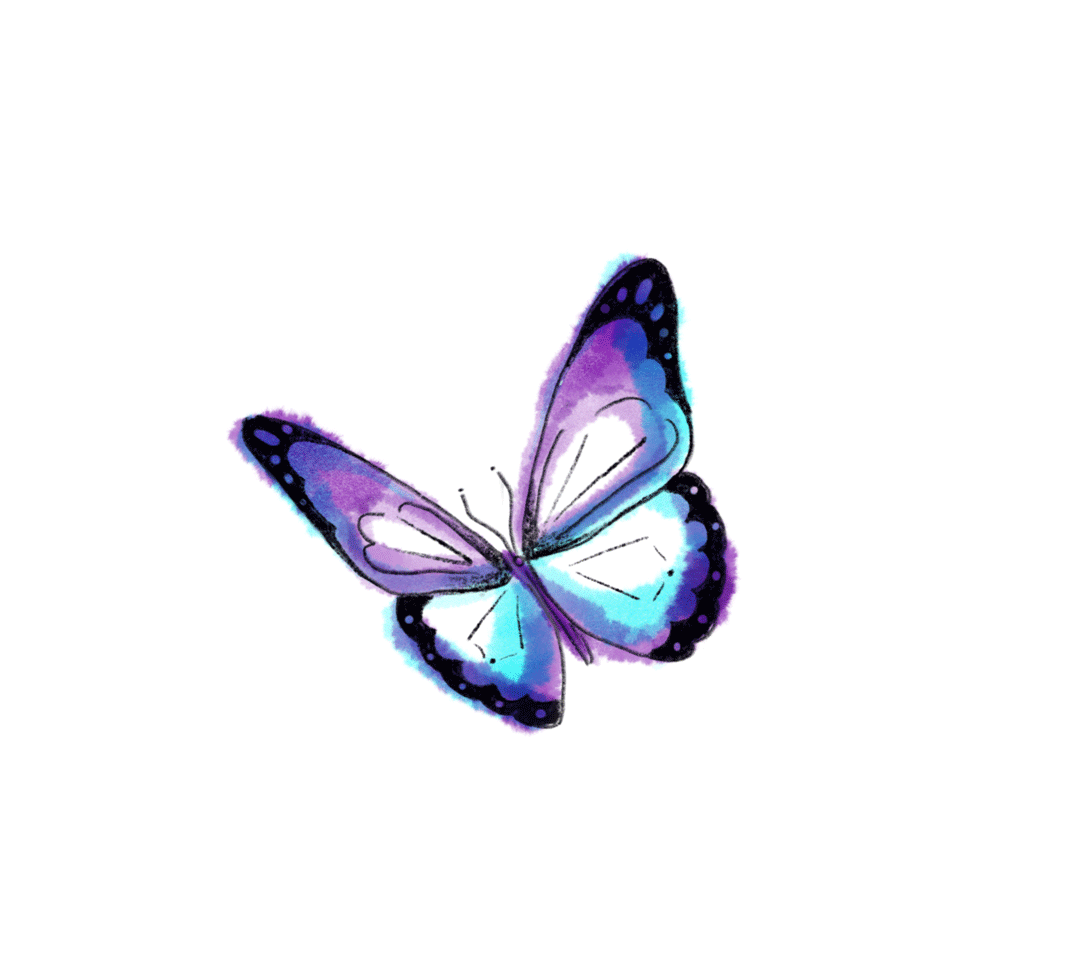 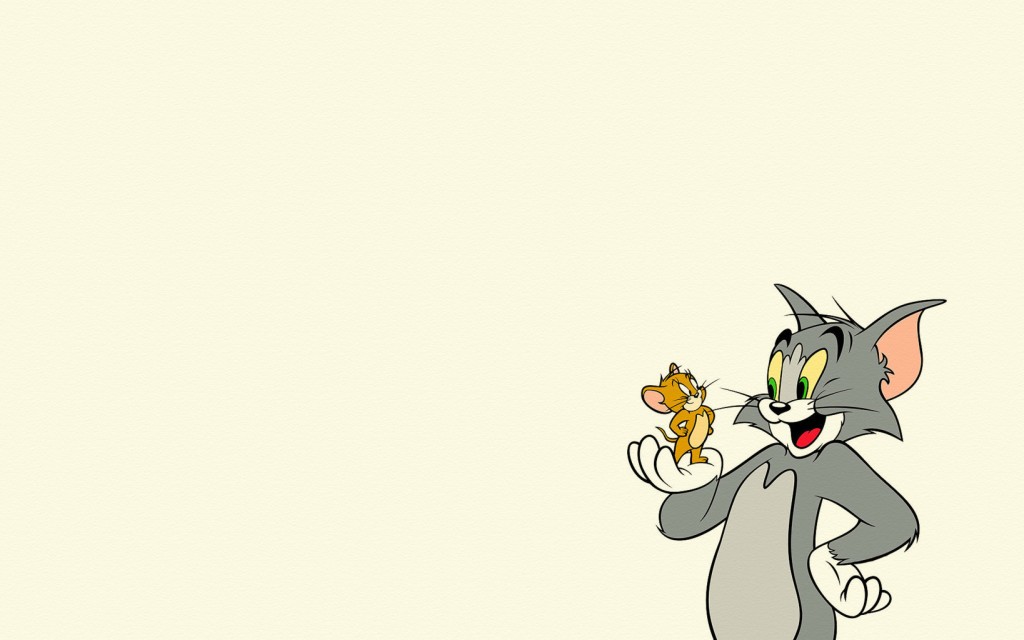 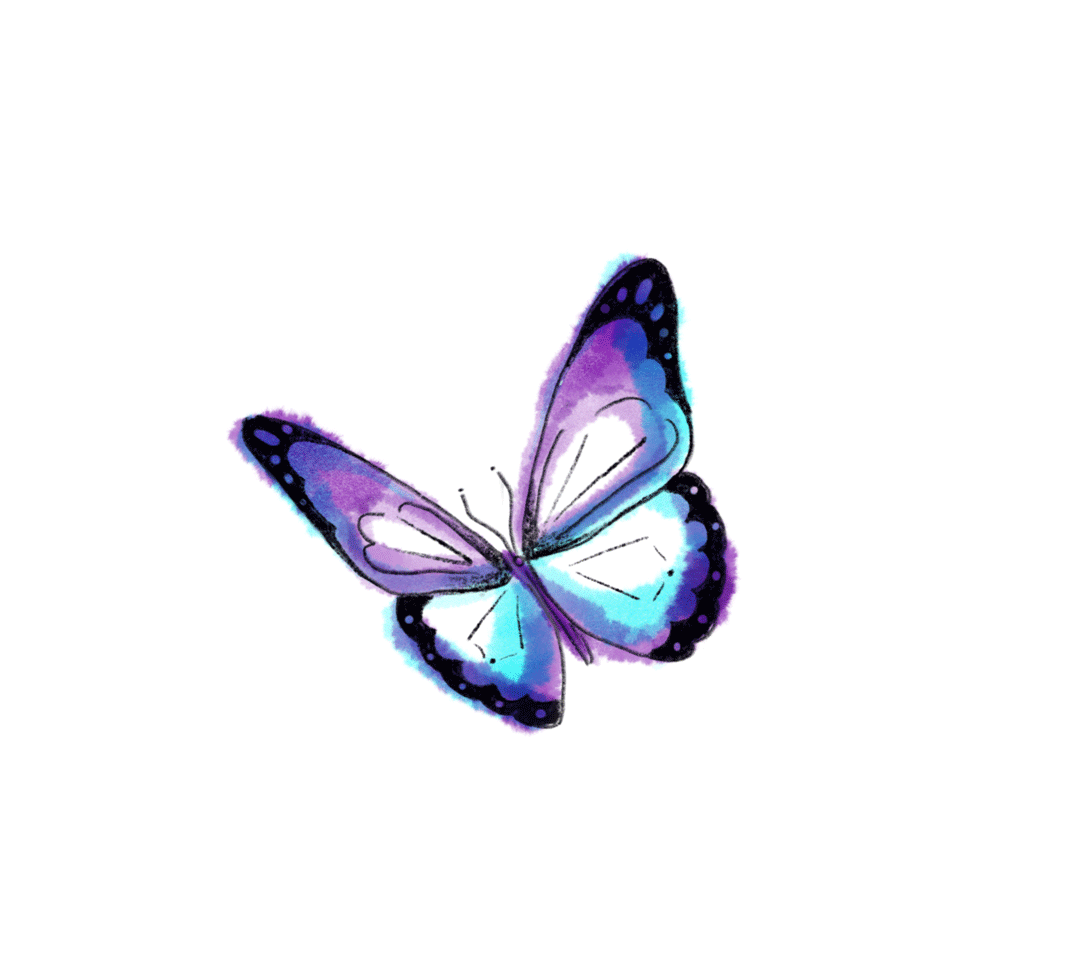 Baøi 2
oâi    ôi
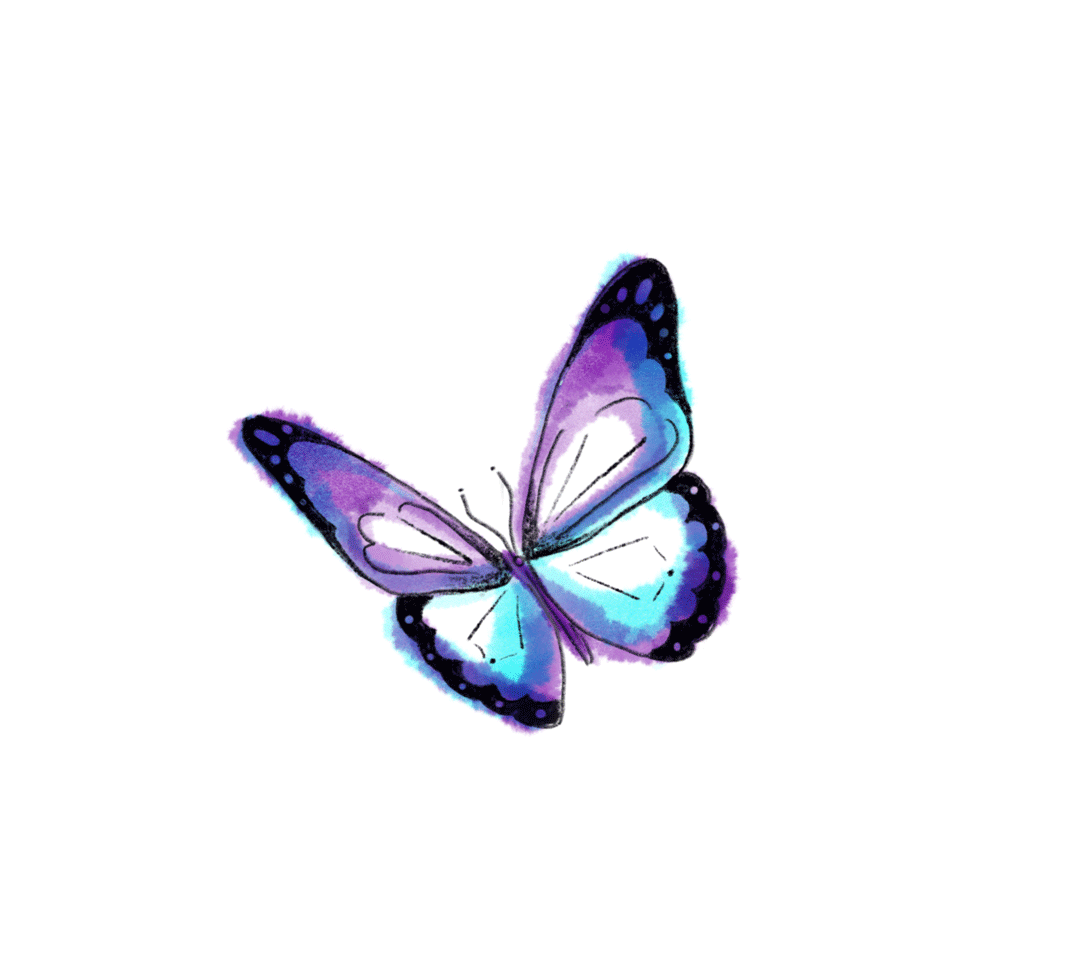 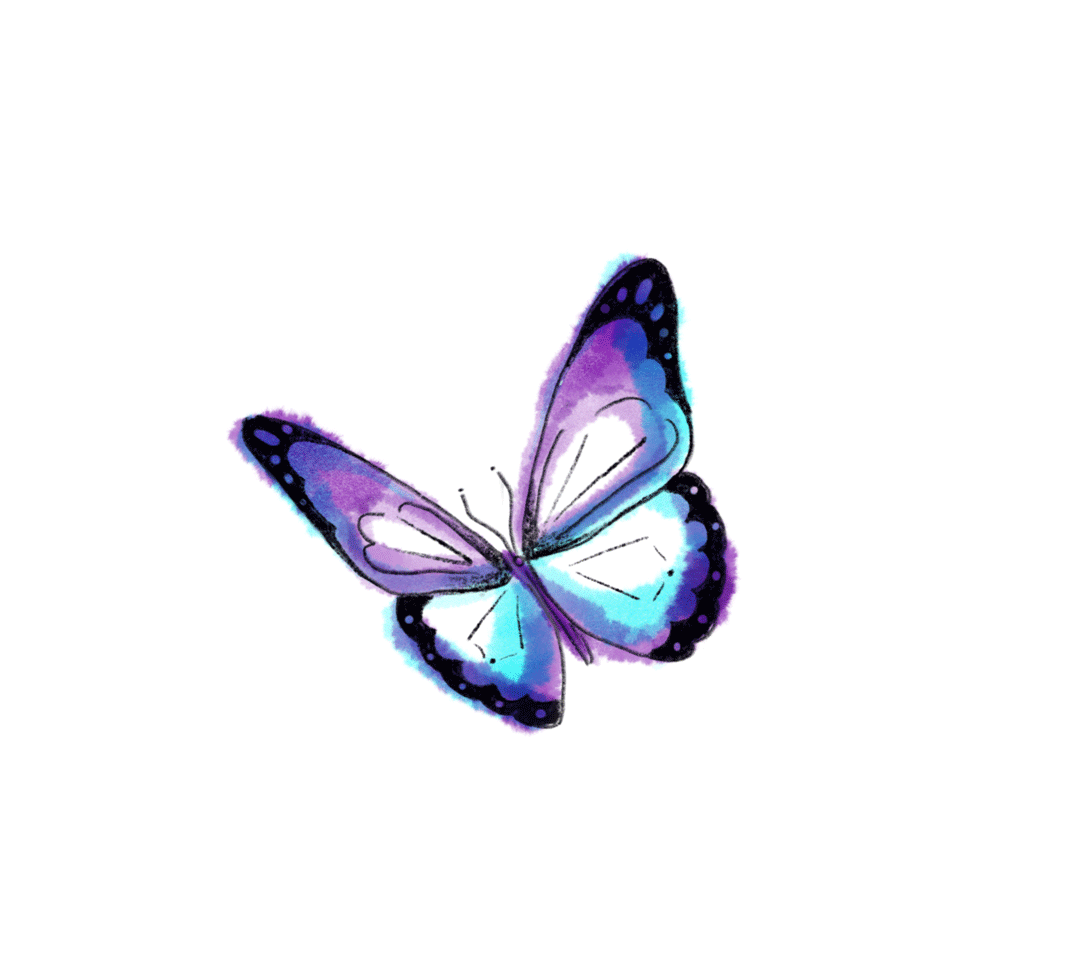 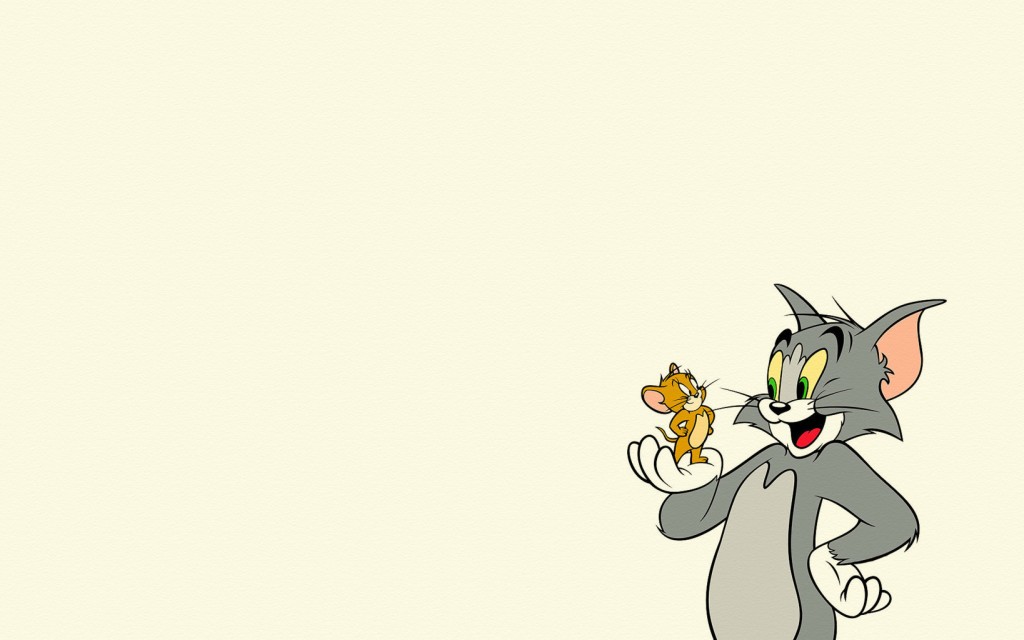 oâi
oâ
i
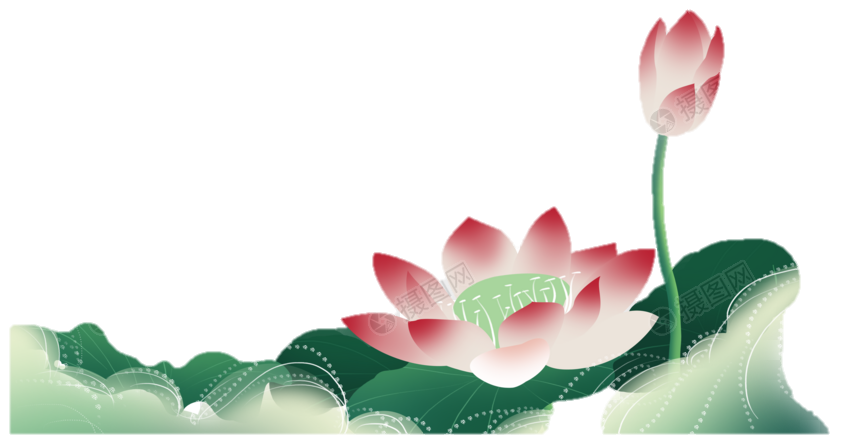 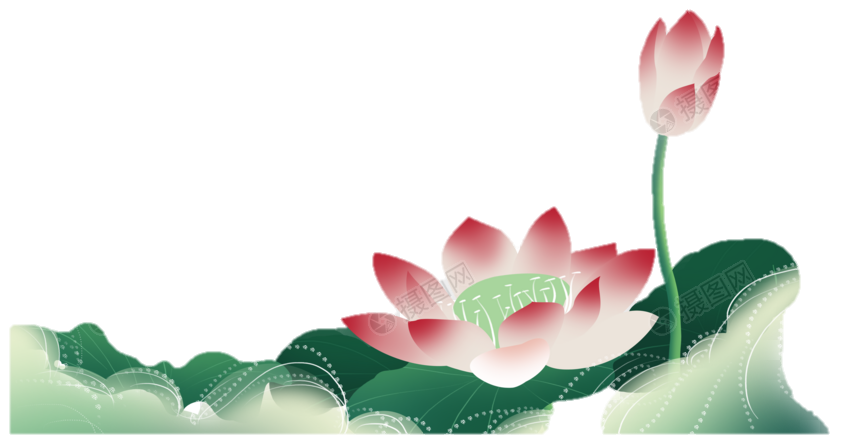 oâi
r
oâi
oâi
roái
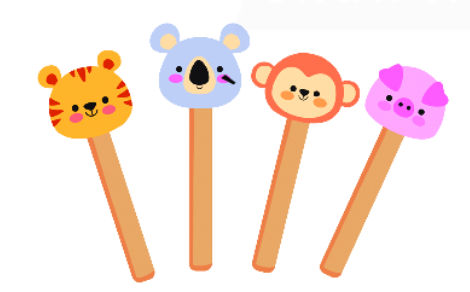 oâi
roái que
ôi
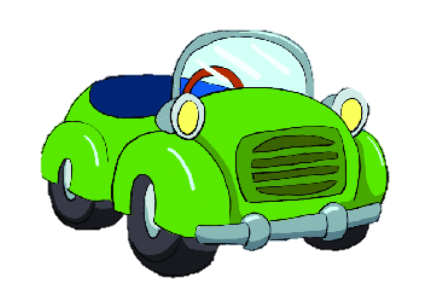 xe hôi
ôi
ô
i
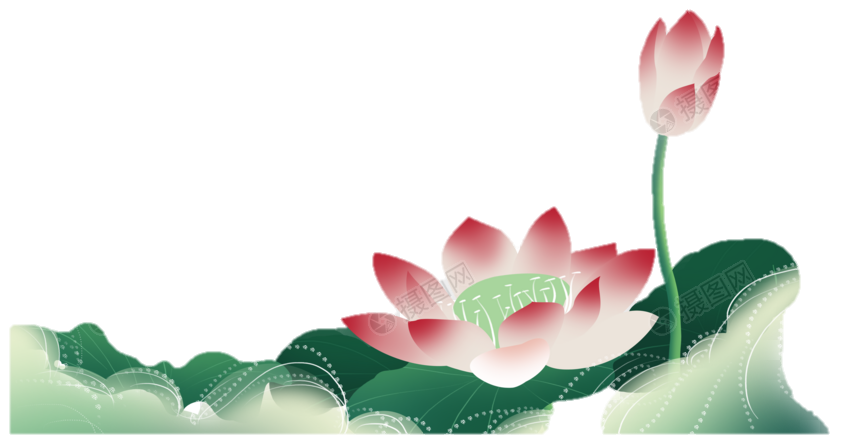 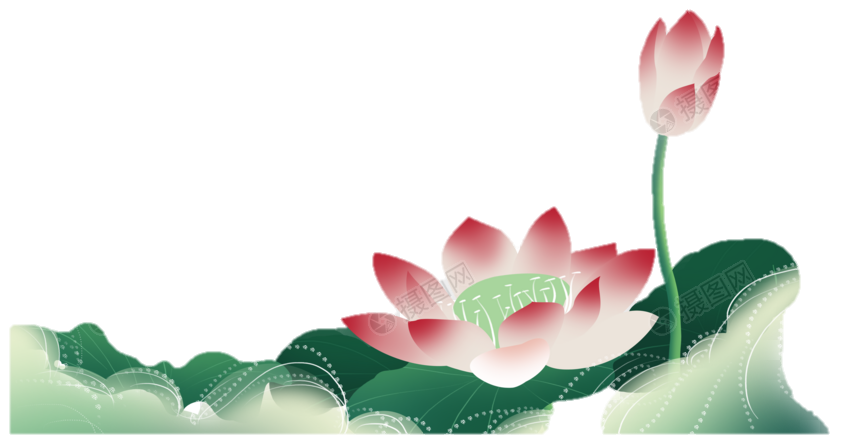 ô
oâââ
i
oâi    ôi
i
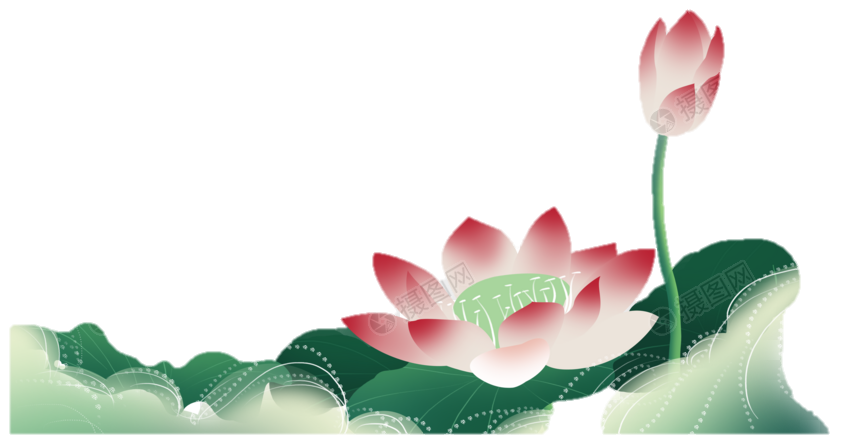 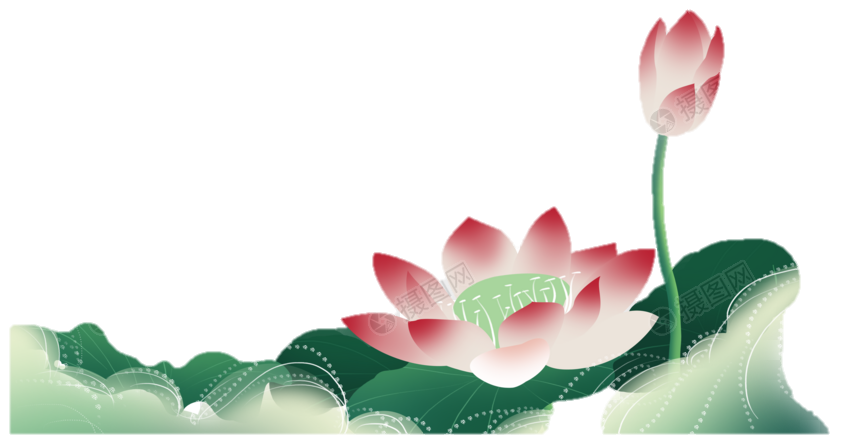 ôi
oâi
oâi
r
oâi
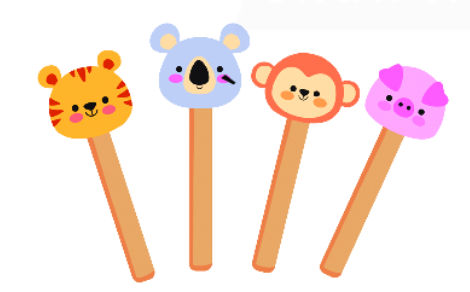 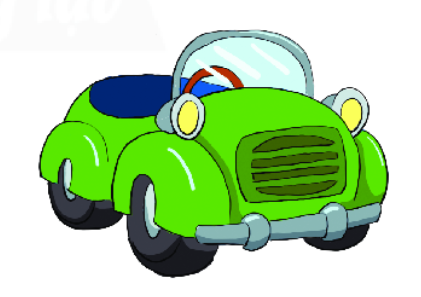 roái
xe hôi
oâi
roái que
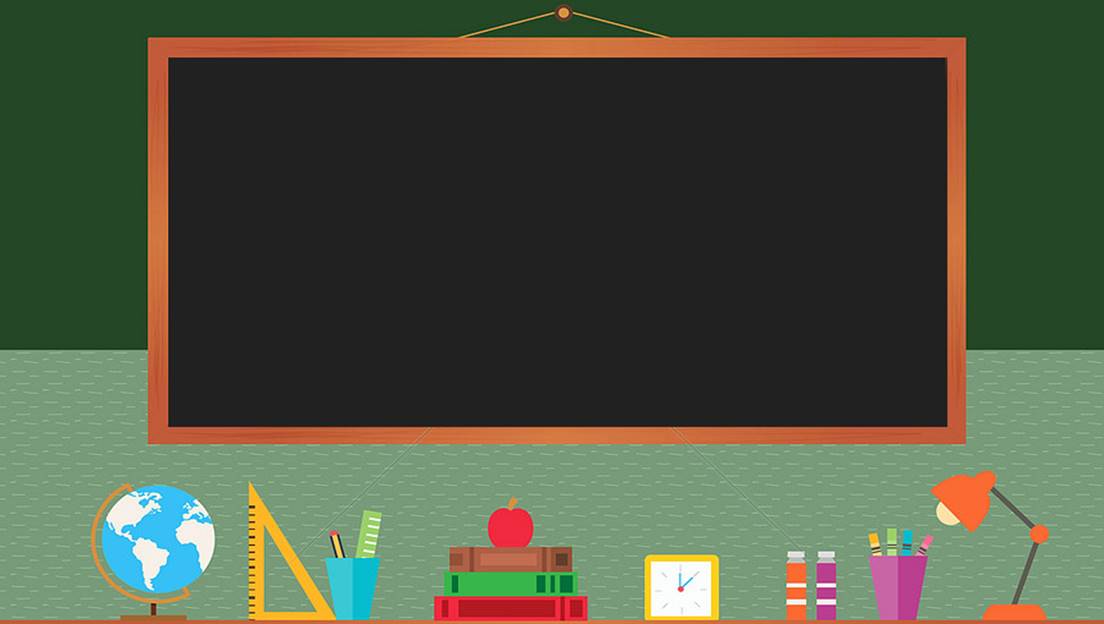 Tập viết
Tập viết
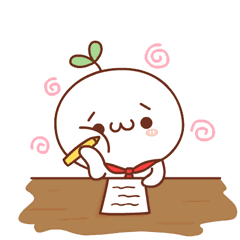 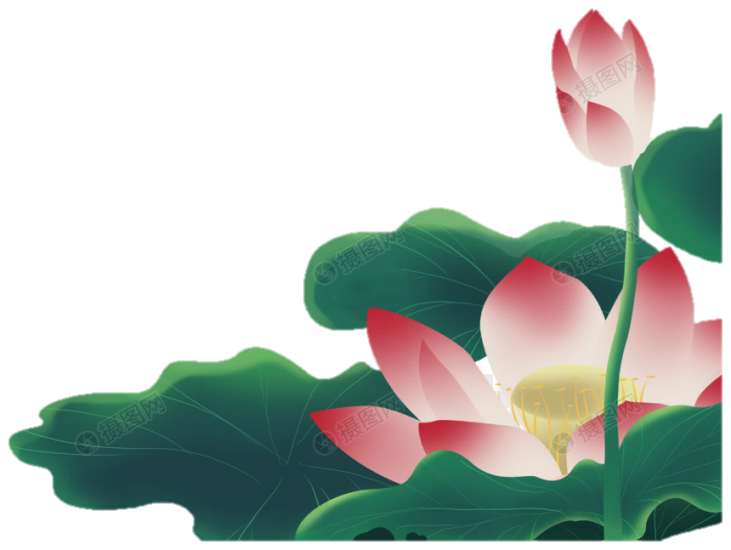 Tập viết
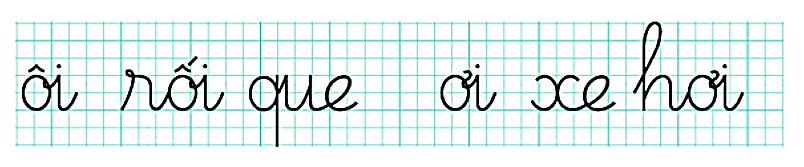 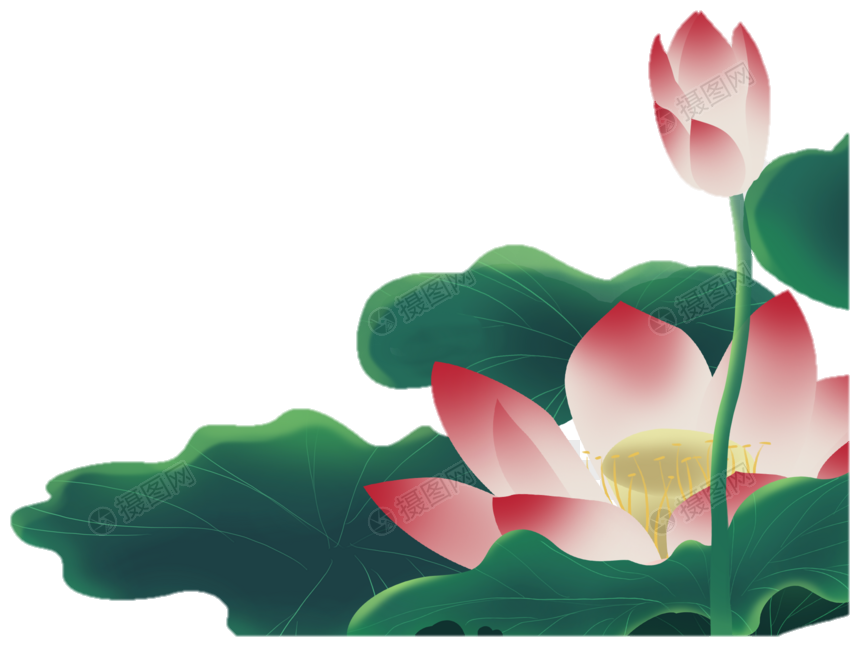 Tập viết
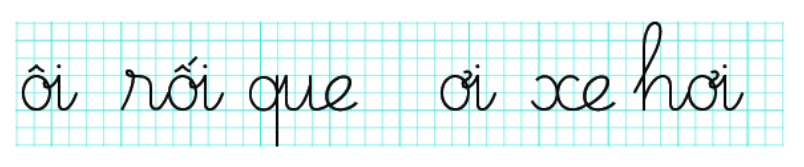 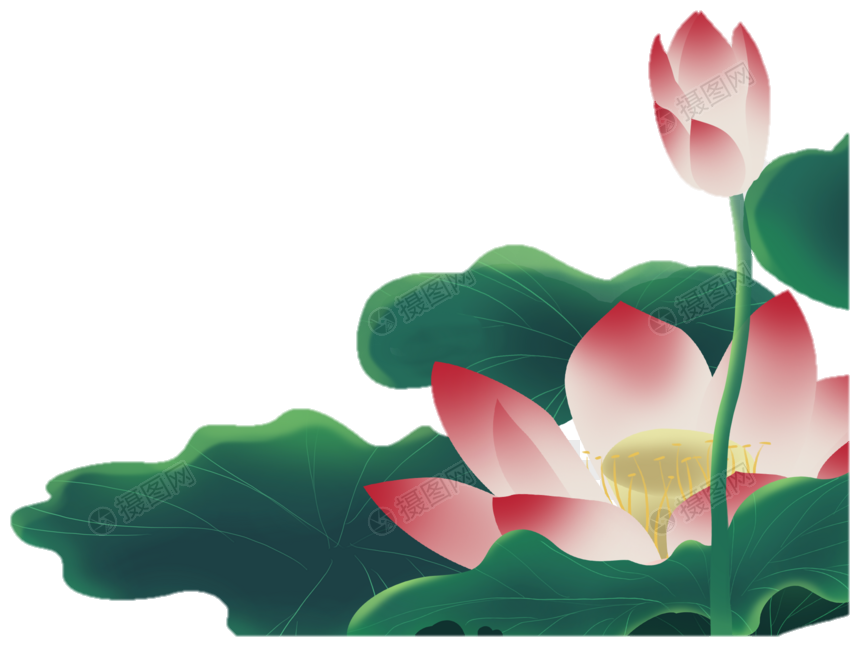 Tập viết
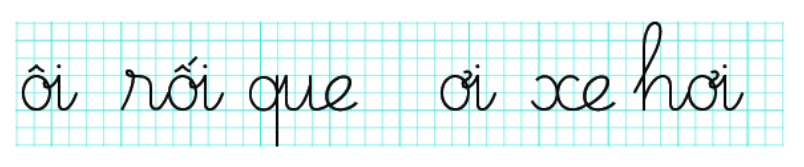 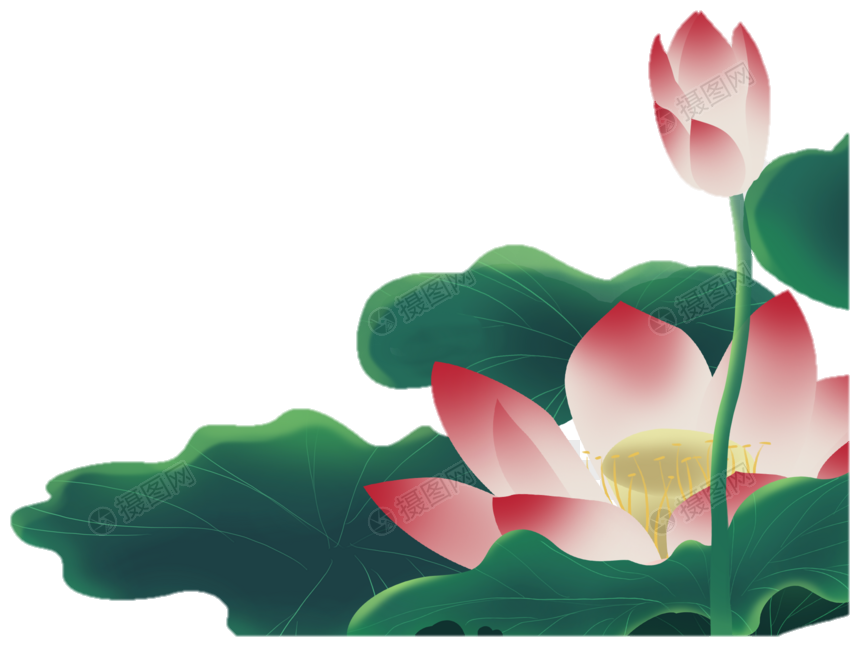 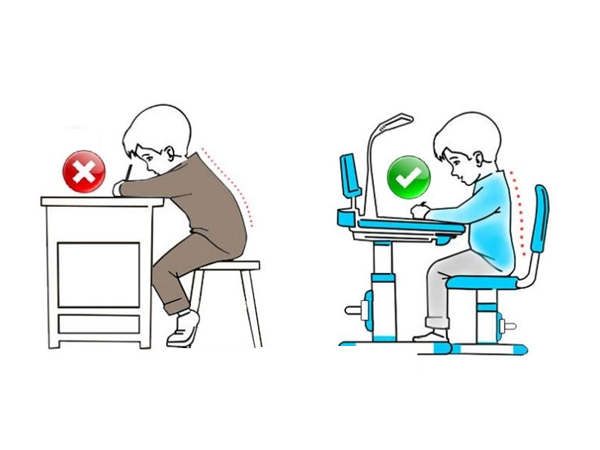 Tập viết
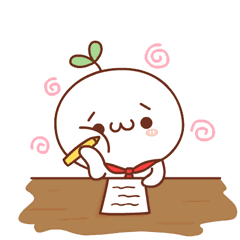 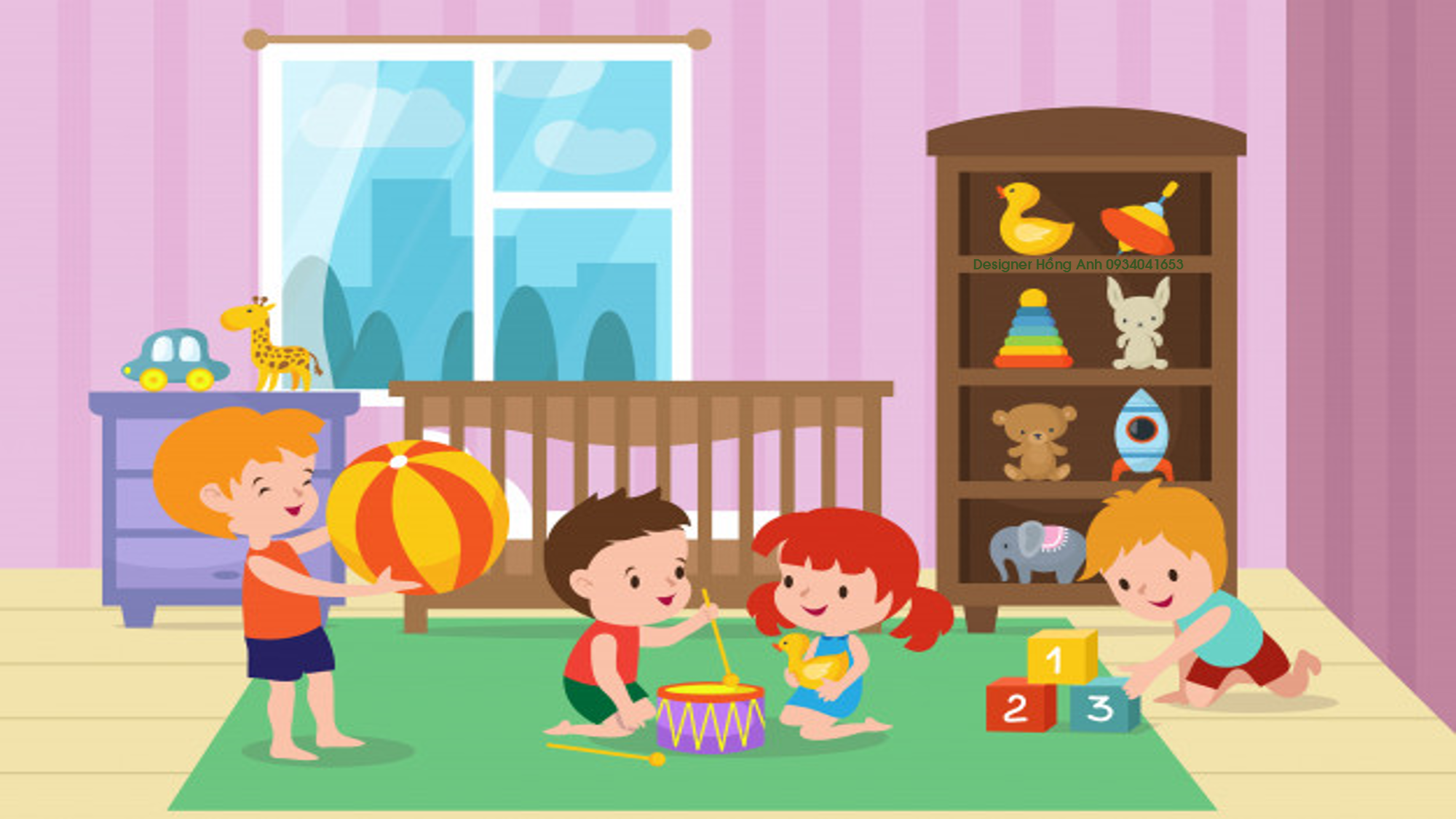 Thư giãn
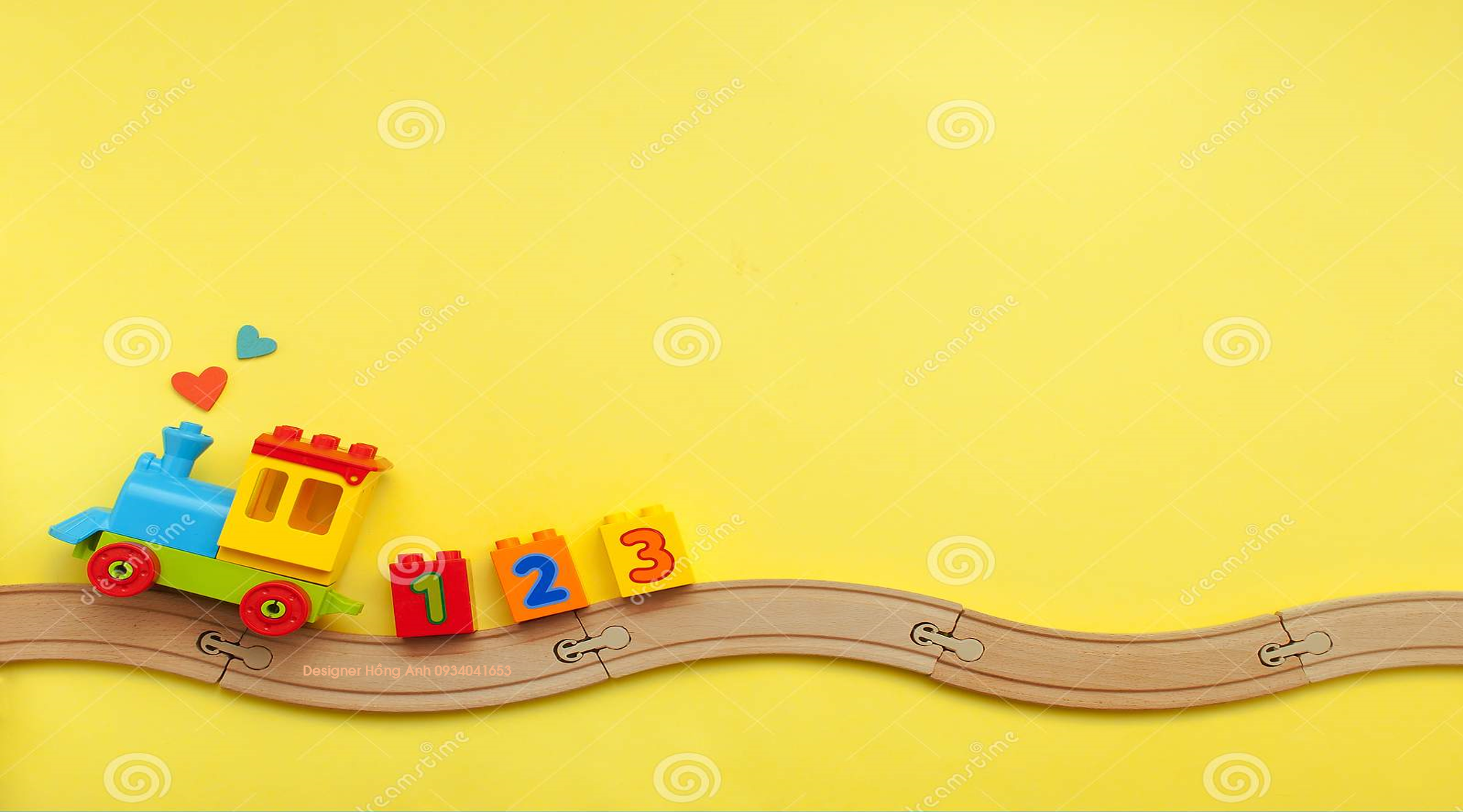 TIEÁT 2
TIEÁT 2
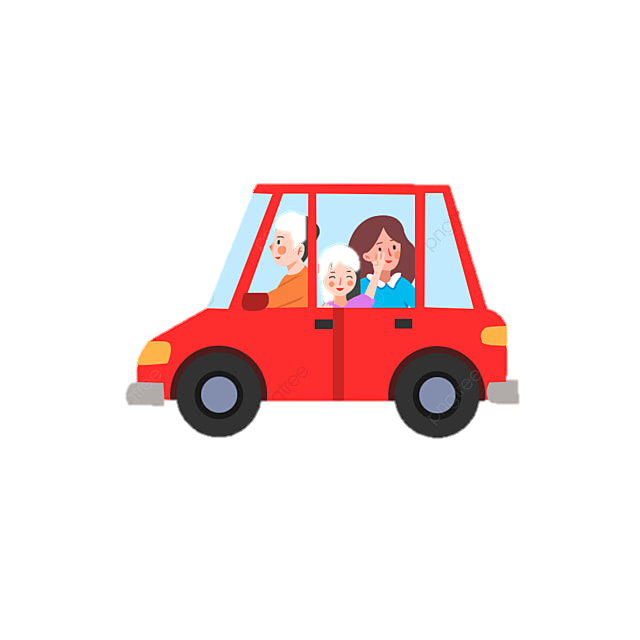 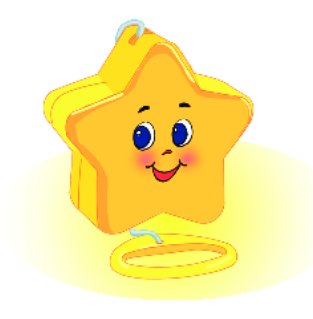 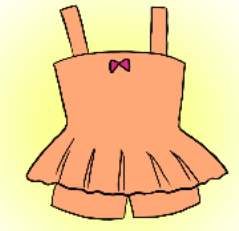 ngoâi sao
ñoà bôi
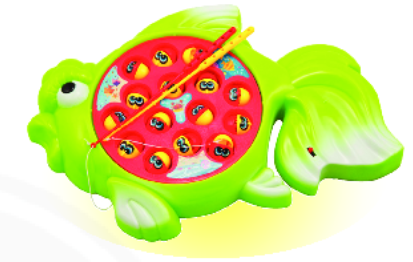 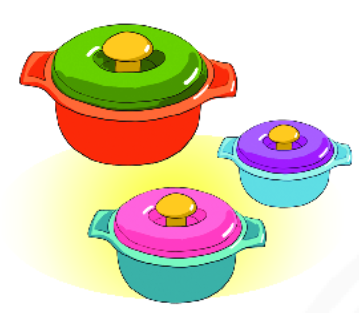 ñoà chôi caâu caù
boä noài
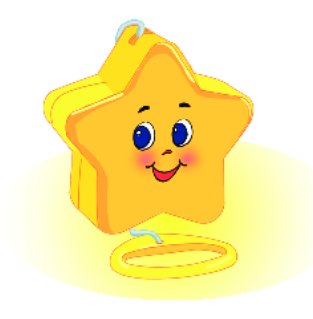 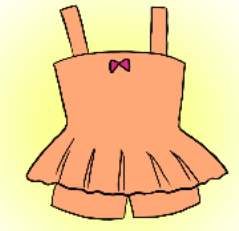 ngoâi sao
oâi
ñoà bôi
ôi
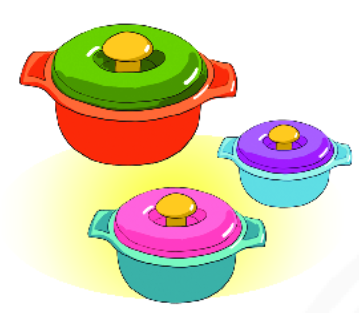 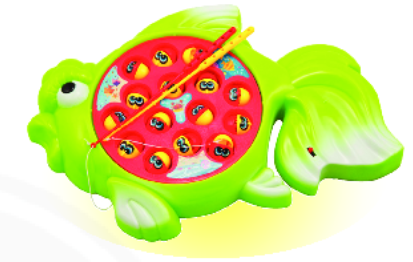 oâi
boä noài
ñoà chôi caâu caù
ôi
Luyeän ñoïc
Baø noäi khaâu ñoà chôi cho beù. Baø khaâu chuù thoû coù ñoâi tai daøi, chuù gaáu coù caùi aùo naâu.
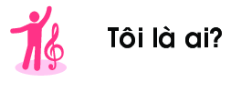 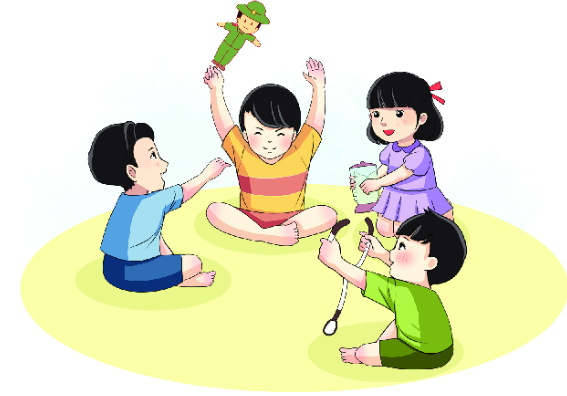 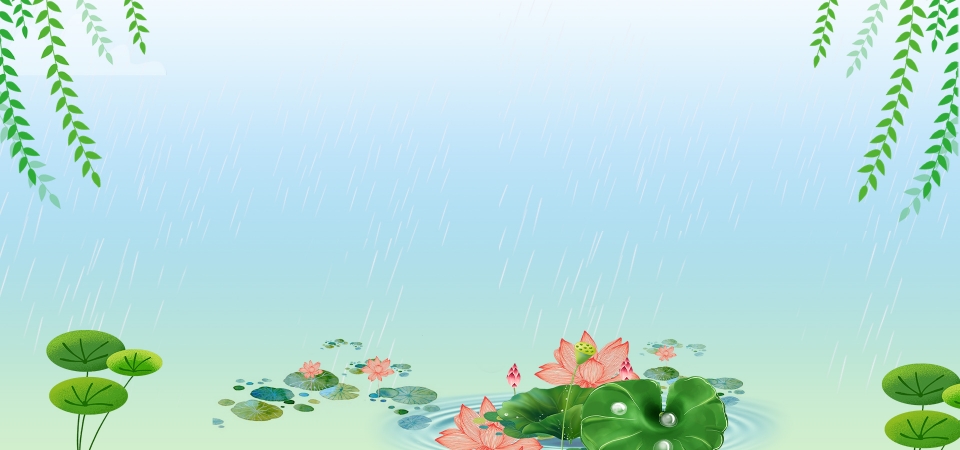 Tieát hoïc keát thuùc
Heïn gaëp laïi caùc baïn